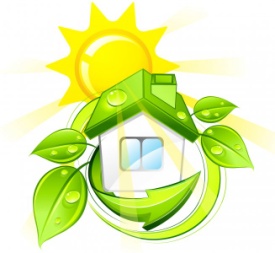 МИНИСТЕРСТВО СОЦИАЛЬНОЙ ПОЛИТИКИ КРАСНОЯРСКОГО КРАЯ
КРАЕВОЕ ГОСУДАРСТВЕННОЕ БЮДЖЕТНОЕ УЧРЕЖДЕНИЕ 
СОЦИАЛЬНОГО ОБСЛУЖИВАНИЯ
«Центр социальной помощи семье и детям «Зеленогорский»
Центр
семьи
«Зеленогорский»
«Индивидуально-профилактическая работа с семьями СОП»г. Зеленогорск - 2019
Директор Центра семьи            Марченко Валентина Олеговна
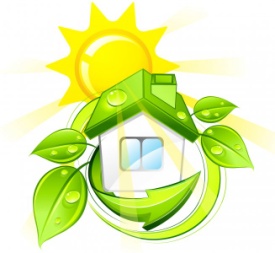 Количество семей СОП в г. Зеленогорске за 5 лет
Центр
семьи
«Зеленогорский»
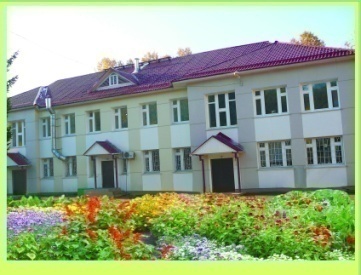 [Speaker Notes: Статистические данные  с 2015 года  по вертикали
дают представление о некоторой стабильности в среде города.
Но по горизонтали мы видим, что статистика указывает на небольшой рост снятия семей с учета СОП с положительной динамикой.]
Разработка программы сопровождения семьи СОП
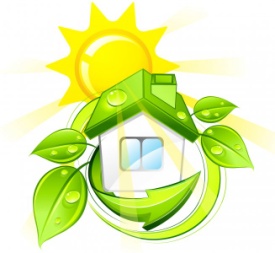 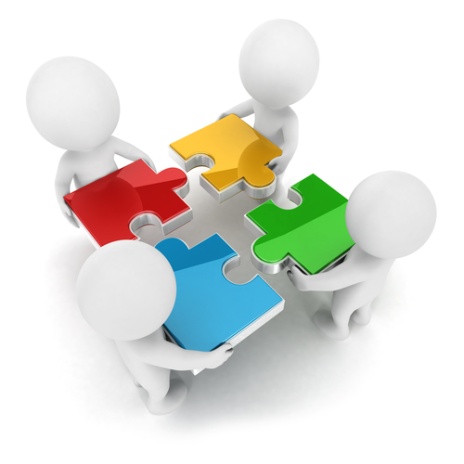 Центр
семьи
«Зеленогорский»
Органы опеки и попечительства
ОМВД России по ЗАТО г. Зеленогорск
Учреждения образования
Учреждения здравоохранения

УСЗН
КДНиЗП
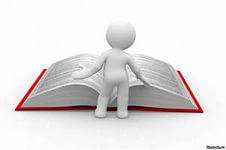 + КУРАТОР
Составление перечня реальных проблем и их причин 
Определение цели воздействия (ожидаемого результата)
Определение участников воздействия (субъекты профилактики)
Определение содержания деятельности конкретных специалистов, выбор способов воздействия
Определение сроков выполнения всех планируемых мероприятий
Составление плана работы с семьей
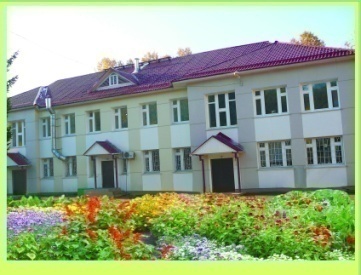 Устранение причин насилия, жестокого обращения, нарушения прав и законных интересов несовершеннолетних
Выведение семьи из состояния СОП
[Speaker Notes: Результат работы с семьей СОП – это выведение семьи из этого состояния.
После постановки семьи на учет СОП, КДНиЗП назначает координатора – субъекта профилактики. Координатор назначает куратора (специалиста своего учреждения). 
Куратор разрабатывает программу сопровождения семьи СОП. 
В разработке программы принимают участие все субъекты профилактики.
Для устранения причин, которые привели семью в СОП, куратор проводит диагностические мероприятия, из которых становится понятно, какие у семьи реальные проблемы.
Куратор определяет цель воздействия на семью (иначе - ожидаемый результат работы с семьей).
Исходя из проблем семьи и цели определяются члены межведомственной рабочей группы.
В дальнейшем члены рабочей группы (МГР) определяют содержание своей деятельности, выбирают способы воздействия на семью. Это все фиксируется в комплесном плане реабилитации семьи (КИПР).
Определяются сроки выполнения мероприятий, ИПР подписывается с семьей.
Считается, что преодоление семьей 4-х этапов от кризиса до базового уровня длится в среднем 1-2 года.]
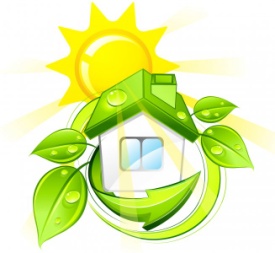 История длительного нахождения семей в СОП
Центр
семьи
«Зеленогорский»
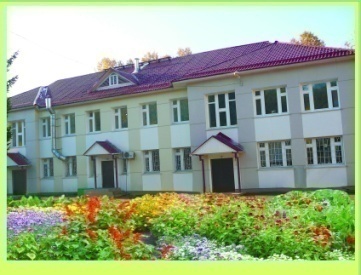 [Speaker Notes: Но в базе данных семей СОП, проживающих на территории нашего города на сегодняшний день есть 3 семьи, которые состоят на учете более 3-х лет. 
Дата постановки в СОП
Основание 
Причина 
09.04.2015 г
Создание условий либо обстановки, не отвечающей требованиям безопасности и (или) воспитания
Родители склонны к употреблению спиртного, дети без надзора, в семье скандалы, драки м/у родителями
13.08.2015 г
Ненадлежащее исполнение родительских обязанностей
Злоупотребление  родителями 
спиртными напитками
26.10.2015 г
Оказывающее отрицательное воздействие
Родители склонны к употреблению спиртного, дети без надзора

Возникает вопрос «почему»?
Что не так в работе специалистов?
Какие причины и какие условия заставляют субъекты так долго оказывать семье услуги, помощь и поддержку. Почему до сих пор семья сама не находит выхода из кризиса? 

В нашем случае речь идет о семьях, где все родители алкоголизированы. Матери уже лишались родительских прав в отношении старших детей. Теперь в семьях родились еще дети. Родители не работают.  Употребление алкоголя является периодическим. Бывают периоды трезвости. Но если родители пьют, это заканчивается драками, побоями, скандалами.]
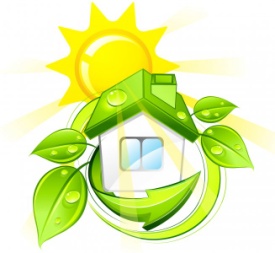 История длительного сопровождения  семей  СОП
Центр
семьи
«Зеленогорский»
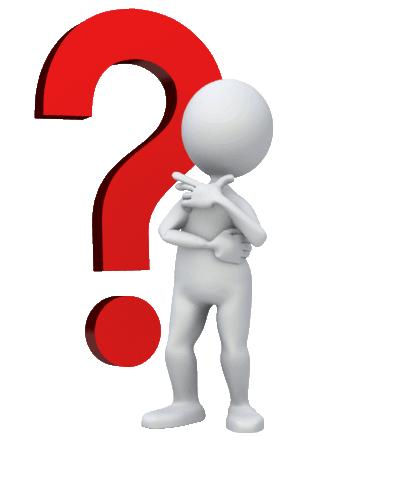 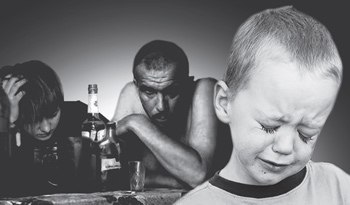 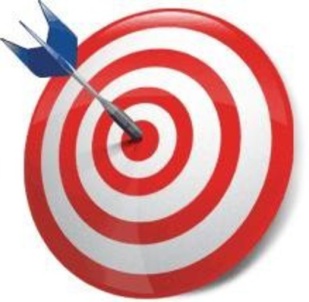 …приходится дуть на воду…
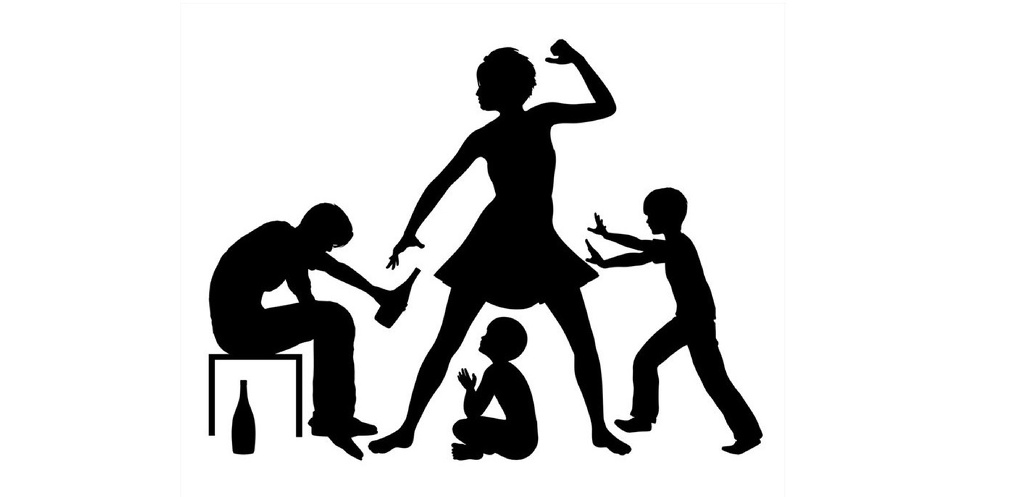 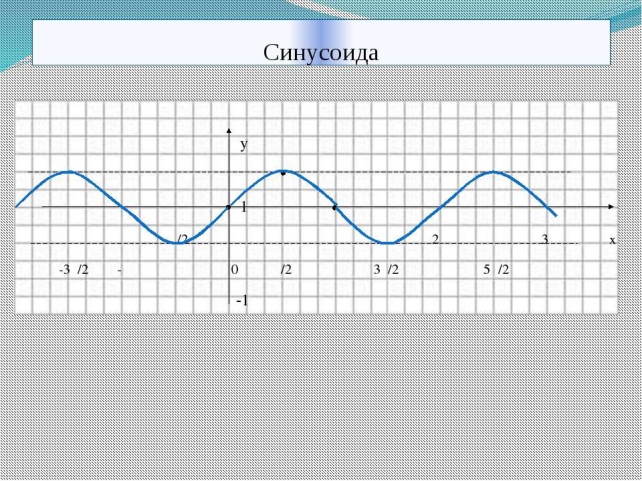 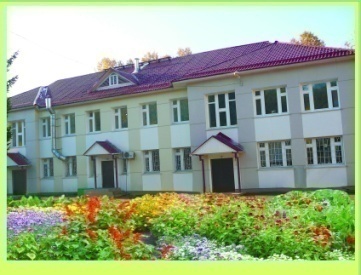 [Speaker Notes: Поэтому у субъектов встает вопрос, что же еще нужно сделать, чтобы вывести семью из кризиса, чтобы семья сама захотела себе помочь.
За эти 4 года в семьях жизнь идет по устойчивой синусоиде. 
Только члены рабочей группы отчитаются о положительной динамике в семье, у родителей наступает очередной кризис. Так и не можем решиться перевести семьи с учета СОП на профилактический учет.]
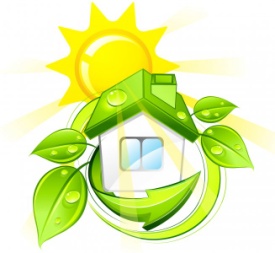 Семья, находящаяся в СОП –семья, имеющая детей, находящихся в социально опасном положении, а также семья, где родители или иные законные представители несовершеннолетних не исполняют своих обязанностей по их воспитанию, обучению и (или) содержанию и (или) отрицательно влияют на их поведение либо жестоко обращаются с ними.ПРИЧИНЫ:
Центр
семьи
«Зеленогорский»
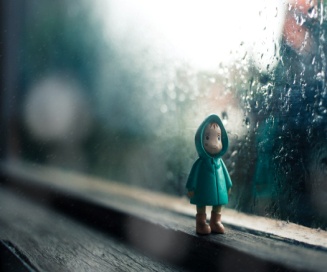 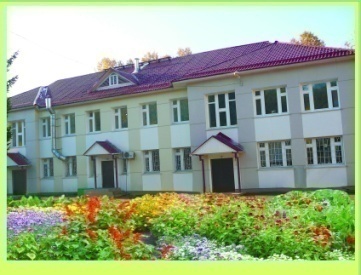 [Speaker Notes: Все вы знаете, что такое учет СОП.
Чтобы разобраться, какие методы и приемы применять в свей работе, нужно выяснить все причины семейного неблагополучия.

Первое – это алкоголизация родителей.
Второе – воспитательный потенциал родителей низкий, чаще – семьи неполные.
У родителей отсутствует образование, есть только школьный уровень.
Родители не работают.

В таких семьях увеличивается рост различных проявлений жестокого обращения с детьми, использование некорректных приемов воспитания.
Участились случаи, когда родители бросают своих детей на воспитание своим родителям или родственникам.

Особенности 2018 года:
подростки убегают из дома
подростки имеют суицидальные мысли и настроения
подростки совершают противоправные поступки]
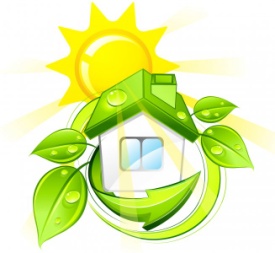 Типы семей, находящихся в СОП
Центр
семьи
«Зеленогорский»
Все 
зависит от внутри
семейных отношений
4% от всех семей – 
с преобладанием 
конфронтационного 
стиля отношений
Конфликтная
23% -забвение всяких
 моральных норм
Аморальная
25% -нежелание что-либо изменять в
 содержании и методах воспитания,
 такая семья сознательно или 
невольно настраивает ребёнка
 на непринятие общественных норм
Педагогически несостоятельная
13% - дети находятся в обстановке
 пренебрежения к общепринятым 
социальным и моральным нормам, 
воспринимают как должное 
навыки отклоняющегося 
    и противоправного поведения
Асоциальная
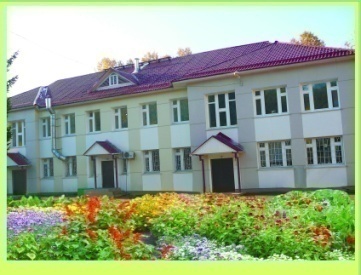 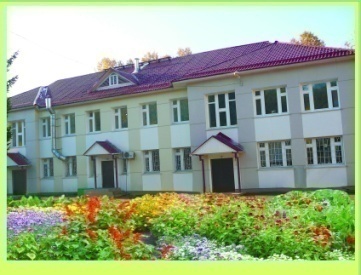 [Speaker Notes: Чтобы продуктивно выстраивать свою работу с семьей, мы проанализировали, с каким типом семей мы сталкиваемся на сегодняшний момент.
4% семей – это семьи с преобладанием конфронтационного стиля общения.
23% - семьи аморальные, с забвением всяких моральных норм. 
25% - семьи с педагогической несостоятельностью. У них наблюдается стойкое нежелание что-либо изменять в  содержании и методах воспитания,  такая семья сознательно или невольно настраивает ребёнка
 на непринятие общественных норм.
13% - семьи асоциальные, где  дети находятся в обстановке  пренебрежения к общепринятым социальным и моральным нормам,  воспринимают как должное навыки отклоняющегося и противоправного поведения.]
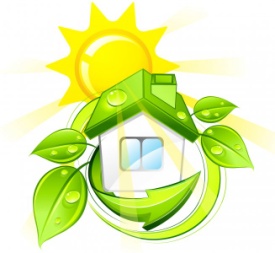 Проблемы в организации работы с семьями СОП
Центр
семьи
«Зеленогорский»
Родители не выполняют рекомендации специалистов, не осознают остроту проблемы в семье, не считают важным выполнение плана мероприятий КИПР.
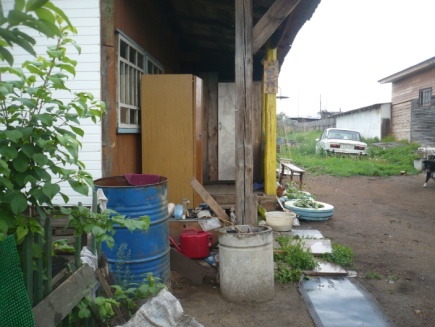 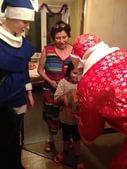 Иждивенчество родителей
Не все члены межведомственных рабочих групп считают необходимым принимать участие в заседаниях МРГ, в подготовке и реализации межведомственного плана работы с семьей
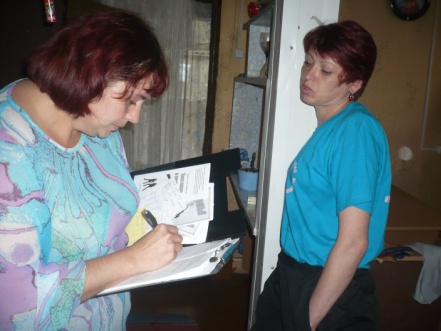 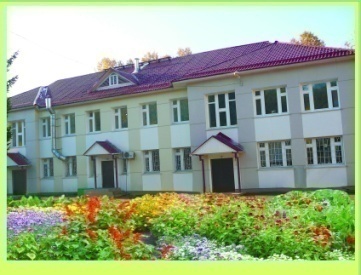 [Speaker Notes: Поэтому в своей работе мы сталкиваемся со следующими трудностями:
Родители не выполняют рекомендации специалистов, не осознают остроту проблемы в семье, не считают важным выполнение плана мероприятий КИПР. 

Иждивенчество родителей  

И еще такой момент – 
Не все члены межведомственных рабочих групп считают необходимым принимать участие в заседаниях МРГ, в подготовке и реализации межведомственного плана работы с семьей]
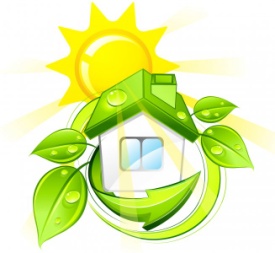 Практическая работа по сопровождению семей СОП
Основные функции по сопровождению семей
Центр
семьи
«Зеленогорский»
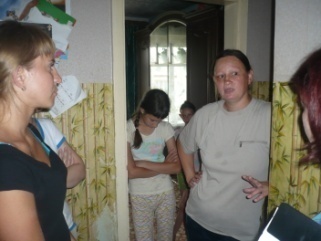 Оказание социальных услуг, находящимся в СОП, в целях сохранения  ребенка в семье
ИНД/ГРУП. работа
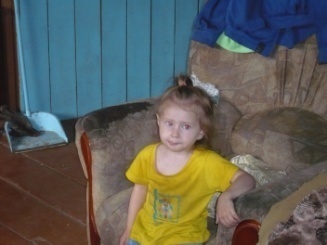 Организация клубов
Социальный патронаж семей
Оказание индивидуально ориентированного комплекса социальных услуг семьям
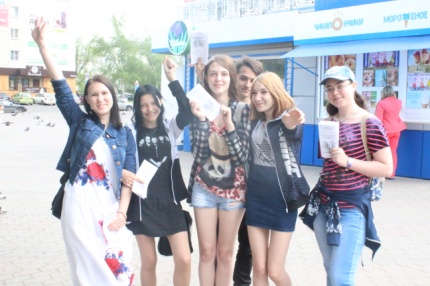 Диагностика

Программы реабилитации
Повышение  психолого-педагогической и социально-правовой компетентности родителей в области семейного воспитания
Консультирование
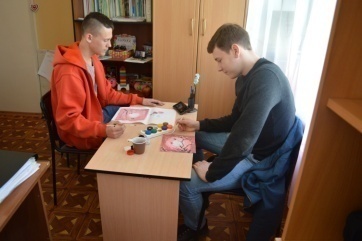 Метод поддержки
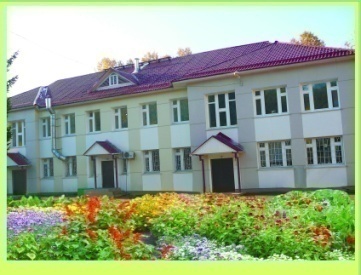 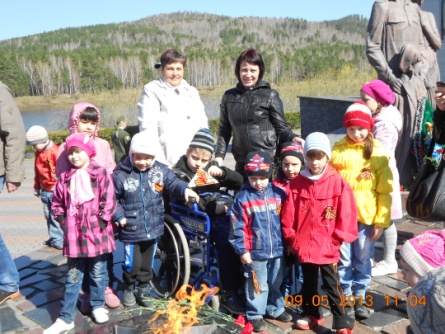 Мотивирование  семей для обращения за предоставлением социальных услуг Учреждением
Досуговые мероприятия
[Speaker Notes: Мы, как учреждение социального обслуживания населения выполняем определенные функции по сопровождению семей.
В данном случае это-

Оказание социальных услуг, находящимся в СОП, в целях сохранения  ребенка в семье
Социальный патронаж семей
Оказание индивидуально ориентированного комплекса социальных услуг семьям
Повышение  психолого-педагогической и социально-правовой компетентности родителей в области семейного воспитания 
Мотивирование  семей для обращения за предоставлением социальных услуг Учреждением

В работе с семьями мы используем индивидуальный и групповой методы, организовываем клубную работу, проводим различного вида диагностику, разрабатываем программы реабилитации, ведем консультирование, используем метод поддержки, приглашаем на досуговые мероприятия.]
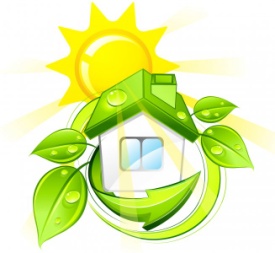 Привлечение семей к сотрудничеству через различные программы в рамках КИПР
Центр
семьи
«Зеленогорский»
Диагностика
Социальное сопровождение
Реабилитация
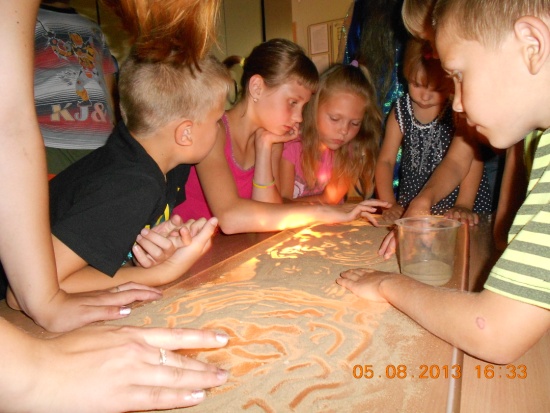 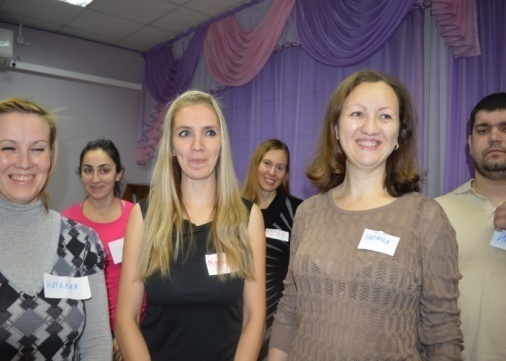 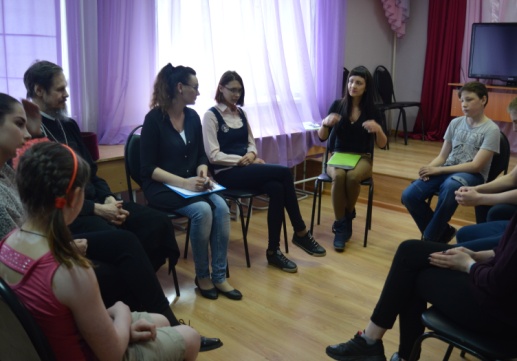 Программы «Все, что тебя касается», «Счастье, когда тебя понимают» 
Формирование навыков здорового образа жизни у подростков, навыков бесконфликтного поведения.
Родительские собрания
Клуб «Семейный очаг»
Развлекательно познавательные занятия с детьми и их родителями.
Диспуты, круглые столы, чаепитие, организованный совместный досуг, теоретические и практические  занятия с членами семей
Программа «Дорога  с нуля» 
Работа с несовершеннолетними, совершившими противоправные деяния и состоящими  на профилактическом учете .
 Консультация родителей
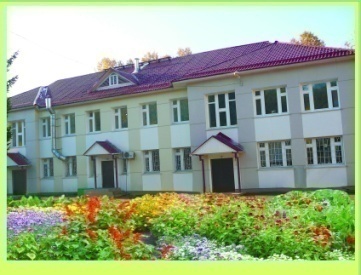 [Speaker Notes: Для того, чтобы проводить реабилитацию мы предлагаем несовершеннолетним и их родителям принимать участие в наших программах и клубах. А именно:
Программы «Все, что тебя касается», «Счастье, когда тебя понимают» 
Формирование навыков здорового образа жизни у подростков, навыков бесконфликтного поведения.
Родительские собрания.

Клуб «Семейный очаг»
Развлекательно познавательные занятия с детьми и их родителями.
Диспуты, круглые столы, чаепитие, организованный совместный досуг, теоретические и практические  занятия с членами семей

Программа «Дорога  с нуля» 
Работа с несовершеннолетними, совершившими противоправные деяния и состоящими  на профилактическом учете .
 Консультация родителей]
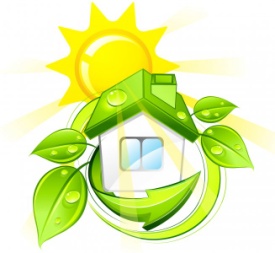 ПОЛЕЗНЫЕ РЕСУРСЫ
 ДЛЯ ДЕТЕЙ И ИХ РОДИТЕЛЕЙ В ЦЕНТРЕ СЕМЬИ
Профилактика семейного неблагополучия и негативных проявлений
Центр
семьи
«Зеленогорский»
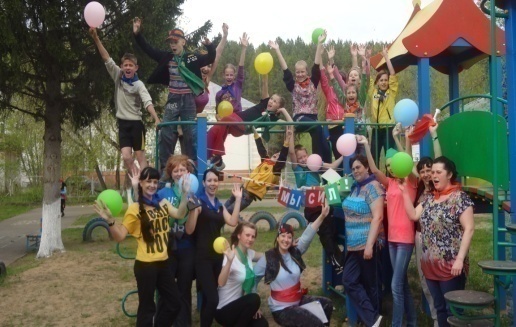 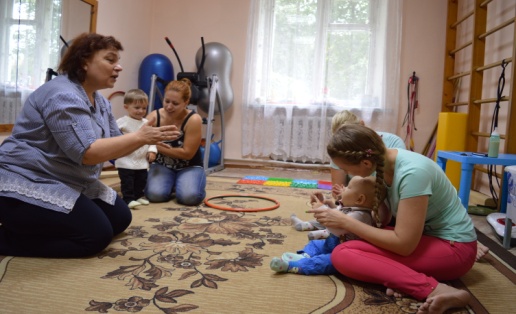 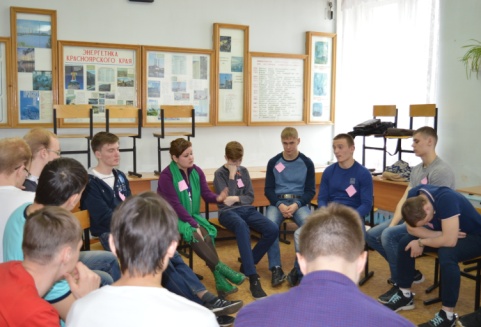 Клубы «Поверь в себя», «Очаг»
Развлекательно познавательные занятия с детьми с ОВ, с замещающими семьями.
Диспуты, круглые столы, чаепитие, организованный совместный досуг, теоретические и практические  занятия с членами семей
Программа «Ремень» 
Занятия с детьми дошкольного и младшего школьного возраста.
Родительские собрания
Программа «Капельки», «Ступени», «Облака», «Наркостоп»,  
Работа  направлена на профилактику ПАВ
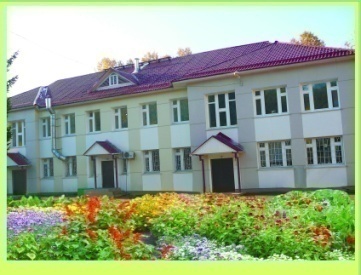 [Speaker Notes: Для профилактики семейного неблагополучия и негативных проявлений в семьях мы предлагаем слудующие полезные ресурсы:
 проведение -  
Программа «Ремень» 
Занятия с детьми дошкольного и младшего школьного возраста.
Родительские собрания

Клубы «Поверь в себя», «Очаг»
Развлекательно познавательные занятия с детьми с ОВ, с замещающими семьями.
Диспуты, круглые столы, чаепитие, организованный совместный досуг, теоретические и практические  занятия с членами семей

Программа «Капельки», «Ступени», «Облака», «Наркостоп»,  
Работа  направлена на профилактику ПАВ]
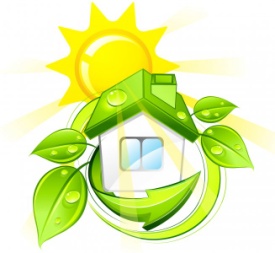 Работа с сетью социальных контактов
Центр
семьи
«Зеленогорский»
Нахождение ребенка в стационаре
Передача ребенка  в детский  дом
Обострилось внимание мира
Мобилизация ближайшего окружения
Кризис
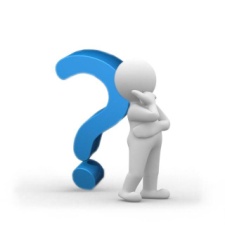 Диагностический блок
Сетевая встреча
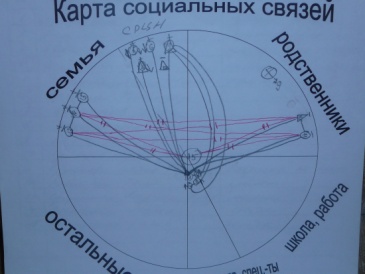 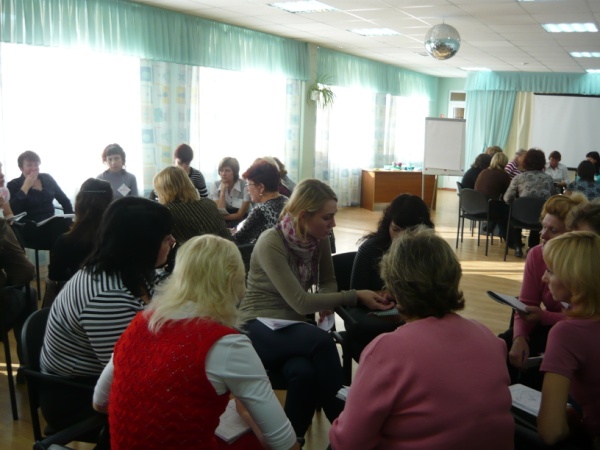 Работа с дискриминирующими установками (инвалидизация,  стереотпы,   сверхзадача, баланс)
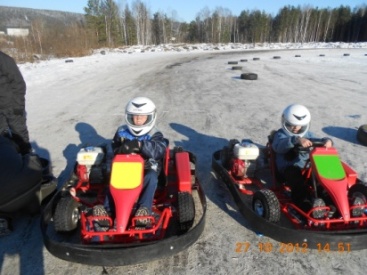 Приглашение на встречу
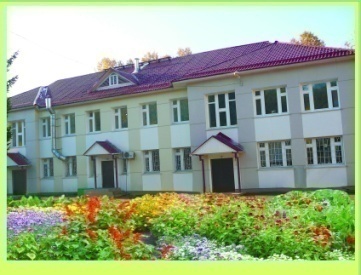 Выяснение семейной ситуации,  поиск альтернативных  решений
Проявление ситуации, побуждение  к действию, нацеленность на прошлые ощущения, побуждение к изменениям
[Speaker Notes: С 2005г. этот метод, разработанный в Швеции, применяется в России.
 В 2009г. обучение данному методу прошли специалисты социально-реабилитационных учреждений Красноярского края. 
1 этап: диагностический блок
2 этап: мобилизация ближайшего окружения
3 этап: сетевая встреча
Цели сетевой встречи,  чего мы хотим достичь:
Создание окружения.
Выход из критической ситуации.
Поиск позитивных ресурсов.
Решение проблемы с помощью активизации сети.
Проведение диалога.
Повышение мотивации к решению проблемы.
Поиск совместного пути решения.
На первом этапе проведения сетевой встречи мы встречаемся с сетью, которая породила проблему
На выходе мы видим сеть, которая умеет решать проблемы.]
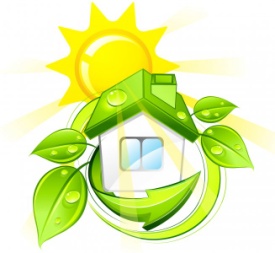 Социально-психологический тренинг как эффективный метод работы с родителями
Центр
семьи
«Зеленогорский»
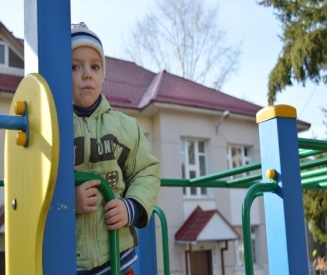 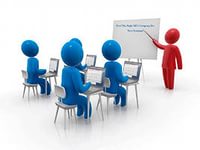 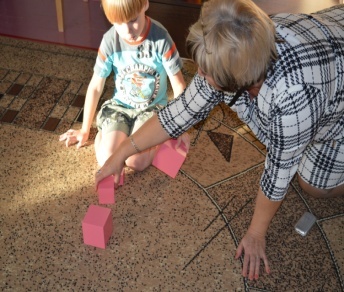 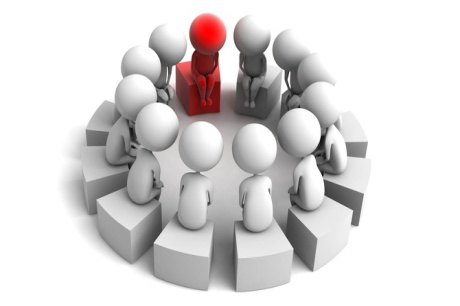 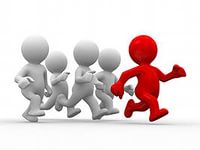 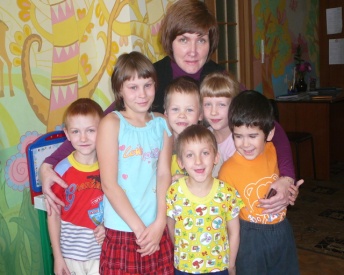 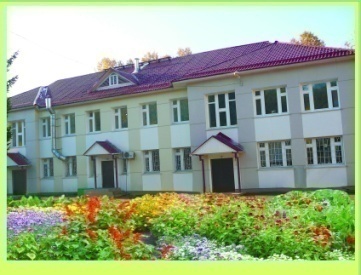 [Speaker Notes: Предлагаем стать участниками наших 
Социально-психологических тренингов – это один из  эффективных методов работы с родителями

1ЭТАП
Снятие  психологического дискомфорта
Осознание   позиции родителей по отношению к себе,  к ребенку

2ЭТАП
Формирование  адекватных отношений в диаде «родитель-ребенок», «родитель-родитель»
Распределение функциональных  обязанностей
Организация свободного времени ребенка

3 ЭТАП
Повышение психолого-педагогической грамотности
Повышение сенситивности к ребенку]
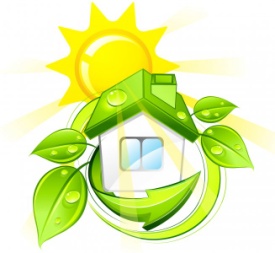 Спасибо за внимание!
Центр
семьи
«Зеленогорский»
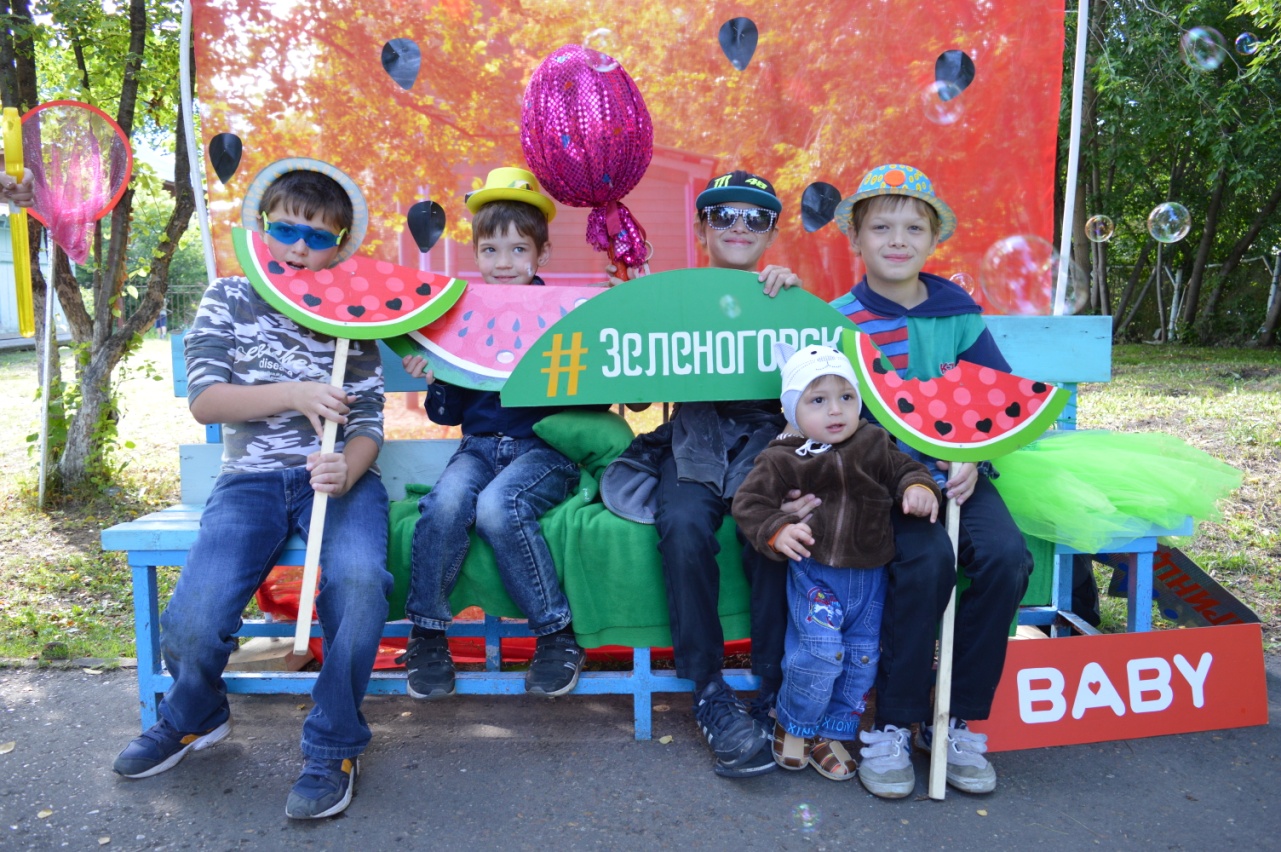 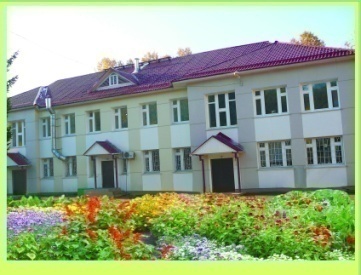